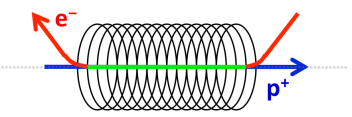 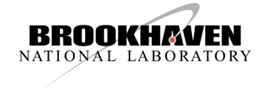 RHIC Elens Status and Its Commissioning Plan 
for Run 13
W. Fischer† , Z. Altinbas, M. Anerella, E. Beebe, M. Blaskiewicz, D. Bruno, W.C. Dawson, D.M. Gassner, X. Gu, R.C. Gupta, K. Hamdi, J. Hock, L.T. Hoff, A.K. Jain, R. Lambiase, Y. Luo, M. Mapes, A. Marone, T.A. Miller, M. Minty, C. Montag, M. Okamura, A.I. Pikin, S.R. Plate, D. Raparia, Y. Tan, C. Theisen, P. Thieberger, J. Tuozzolo, P. Wanderer, S.M. White and W. Zhang
25 July 2012, Brookhaven National Lab.
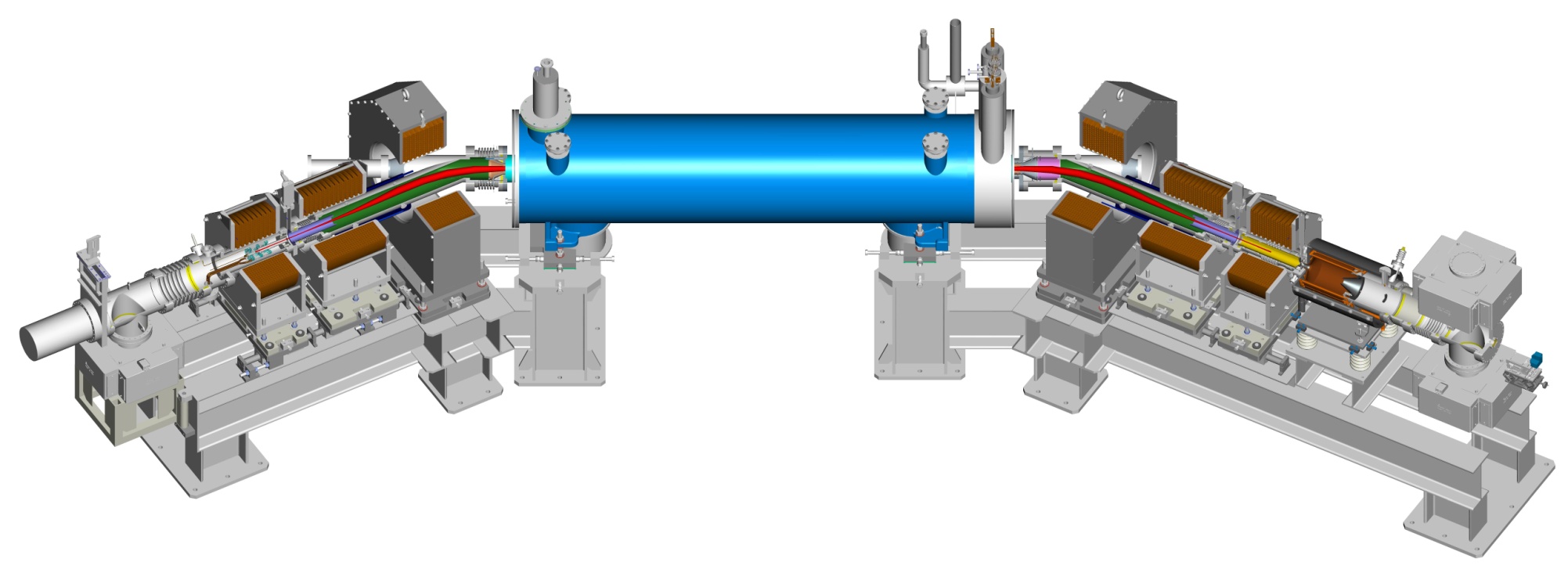 1
Xiaofeng Gu
A        Introduction and Status of The Elens Project






B        Elens Commissioning and Its Effects on Operation
2
Xiaofeng Gu
A         Introduction and Status of The Elens Project
3
Xiaofeng Gu
Introduction: The Layout of E-lens System
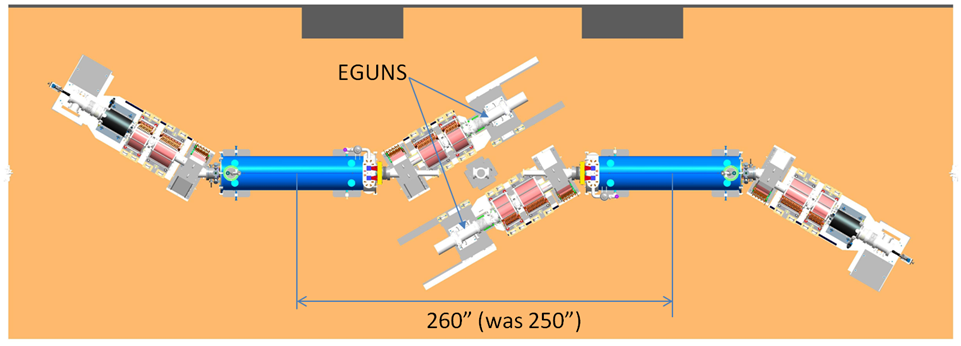 Blue elens
Yellow elens
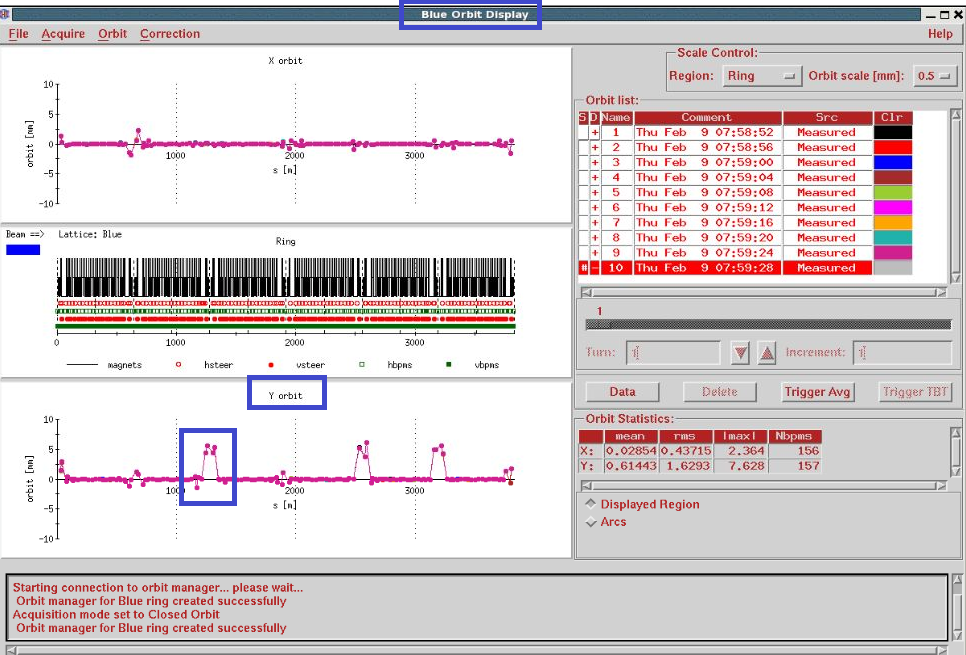 Blue elens has 5 mm offset mechanically, and yellow has -5 mm; 

At IR10, blue elens is on south side, and yellow is on north side.
4
Xiaofeng Gu
Introduction: The Layout of E-lens System
E-Gun: Electron source, e-beam current & energy control with DC mode or Pulse Mode

  GS1 & Main Magnet: E-beam size control by changing field strength ratio between them
GSB
Superconducting Magnet
CSB
CS2
GS2
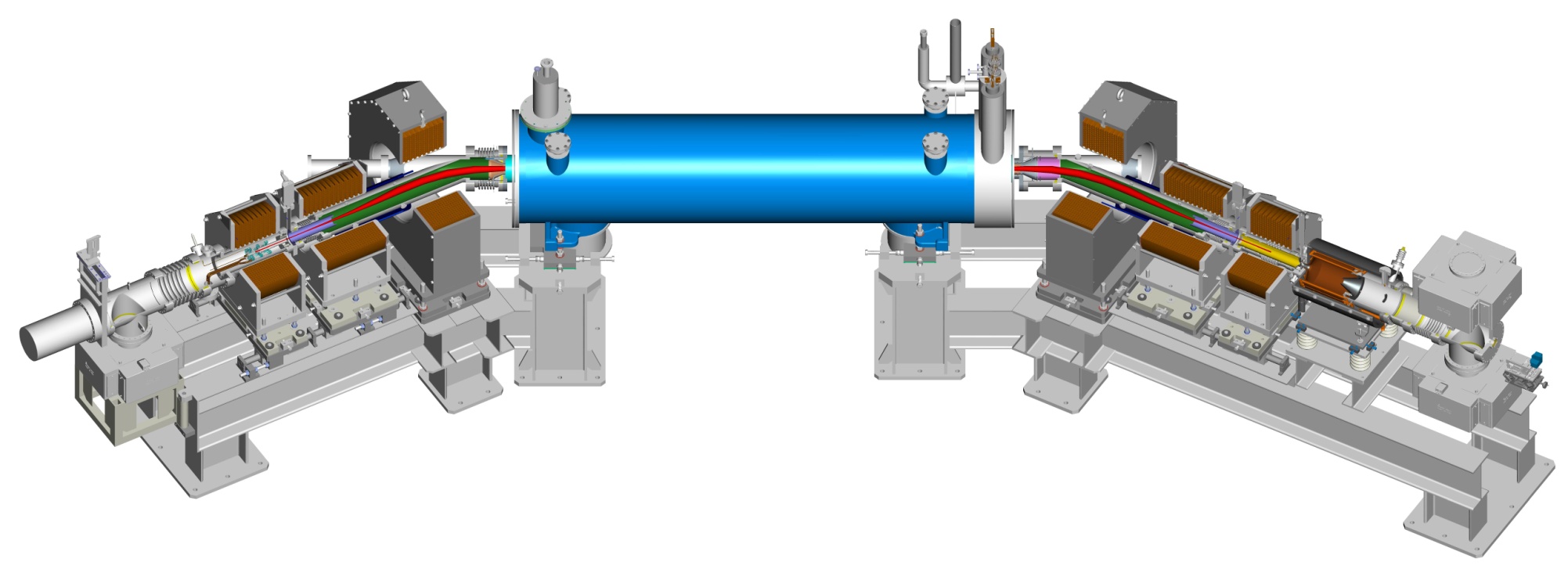 CS1
GS1
GSX&GSY
CSX&CSY
E-Gun
Collector
GSX & GSY: E-beam position control

  GS2, GSB, CSB, CS2,CS1, CSX and CSY: Beam trajectory control
5
Xiaofeng Gu
Status: Warm Solenoid and Test
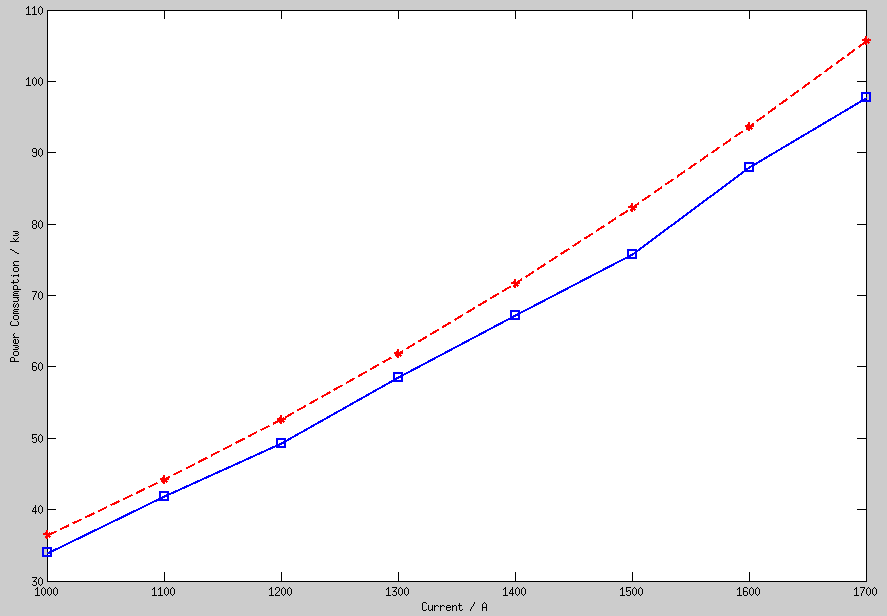 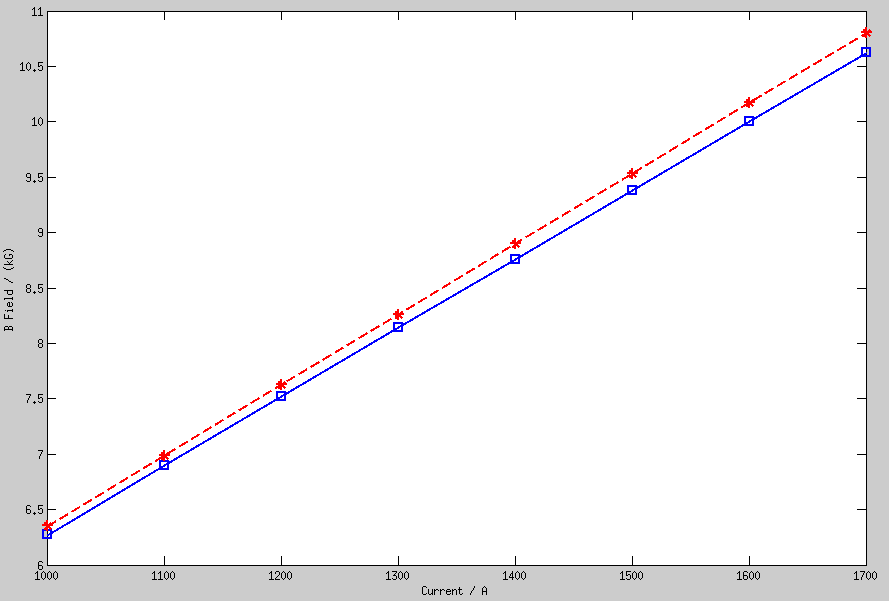 Power
B Field
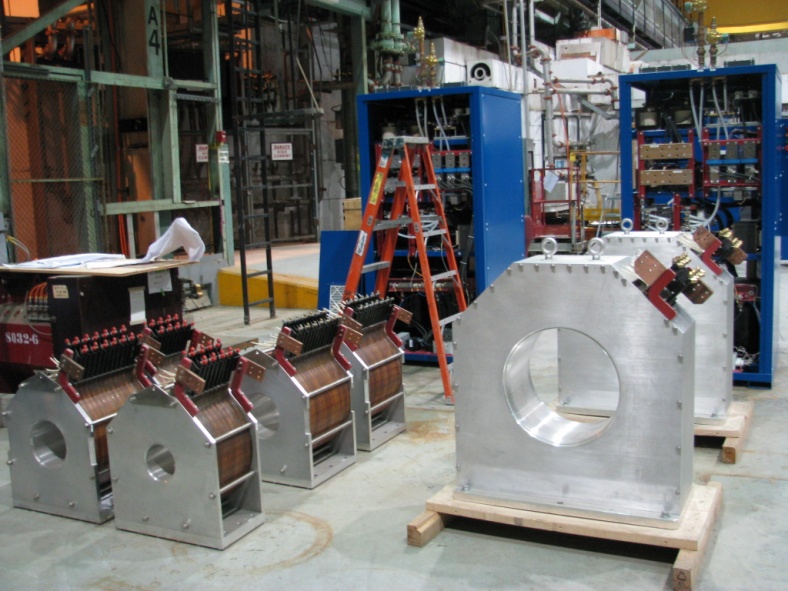 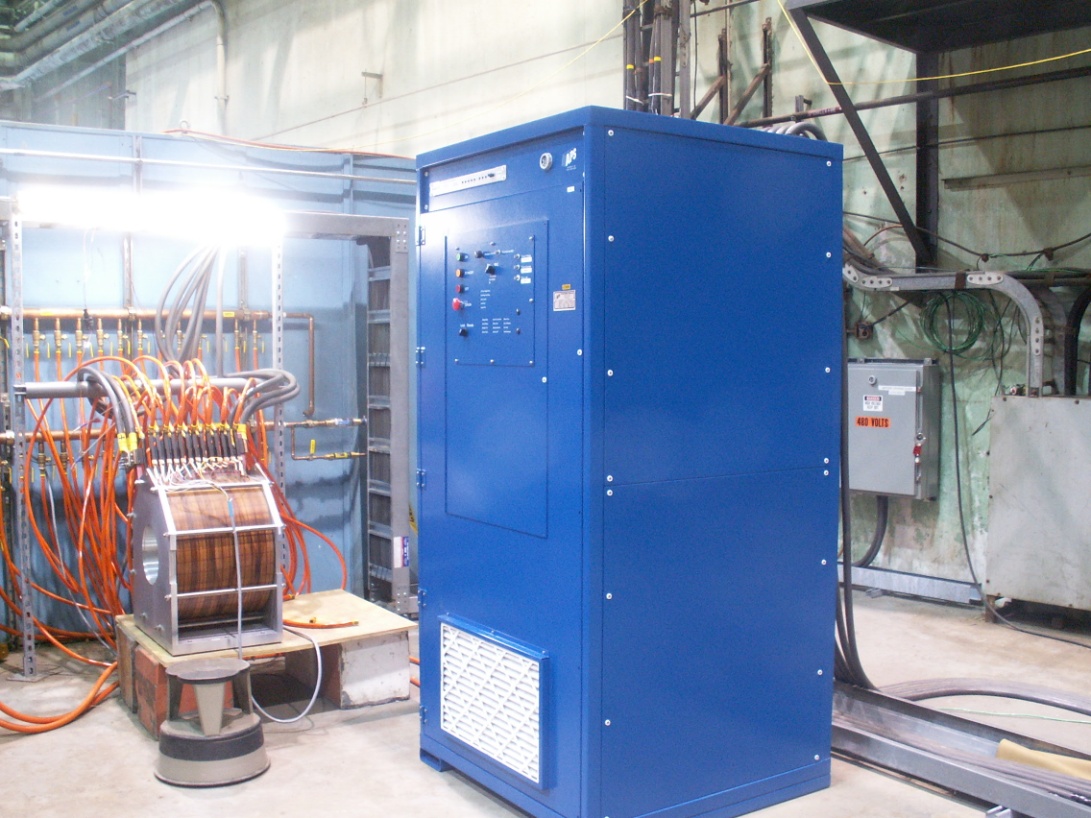 6
Xiaofeng Gu
Status: Power Supplies and Test
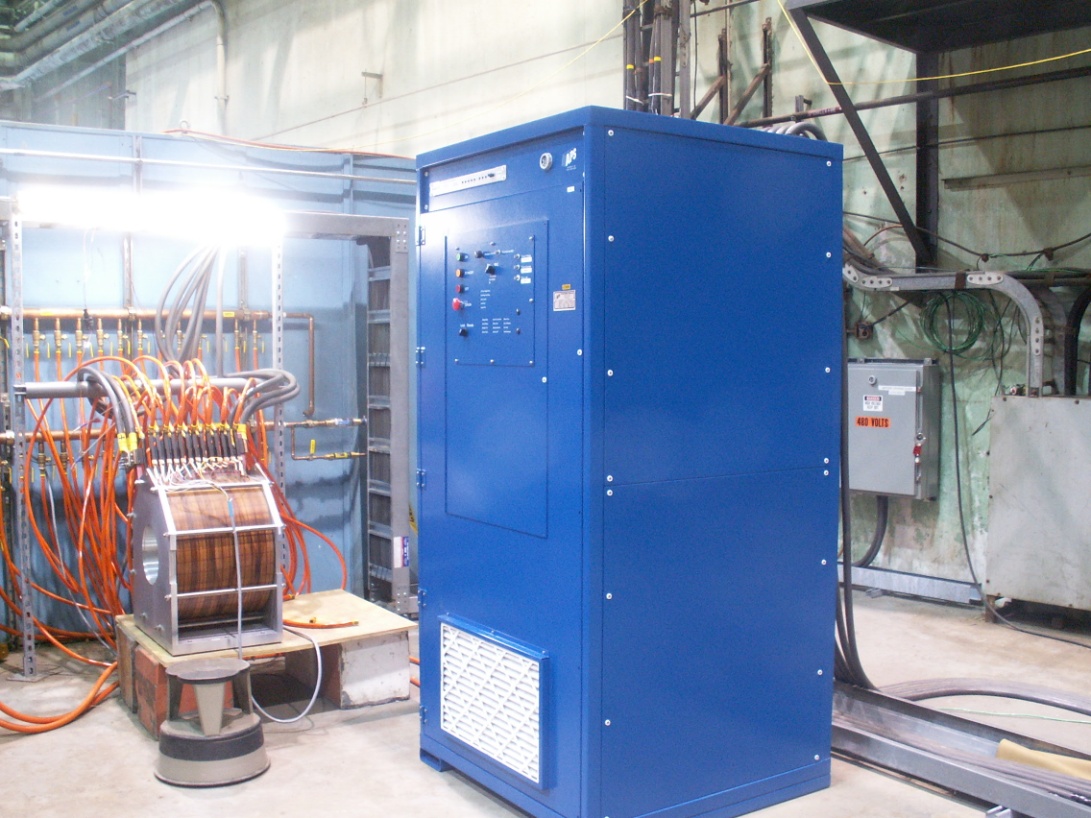 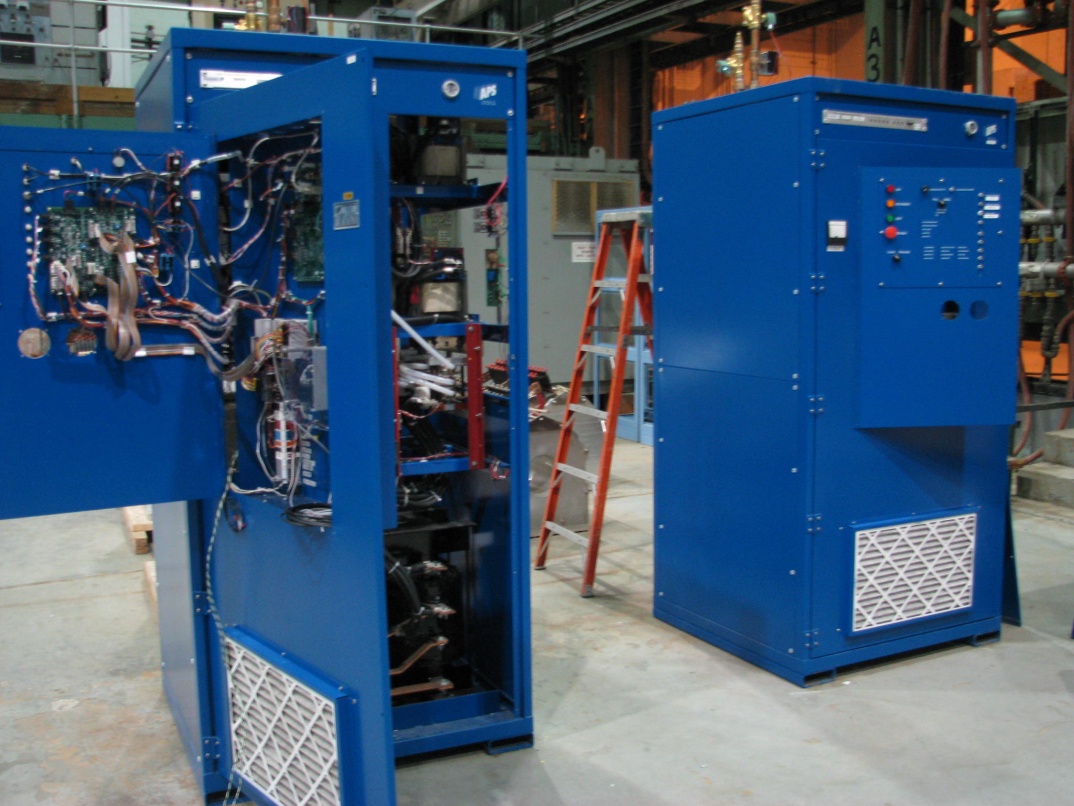 7
Xiaofeng Gu
Status: Main Solenoid
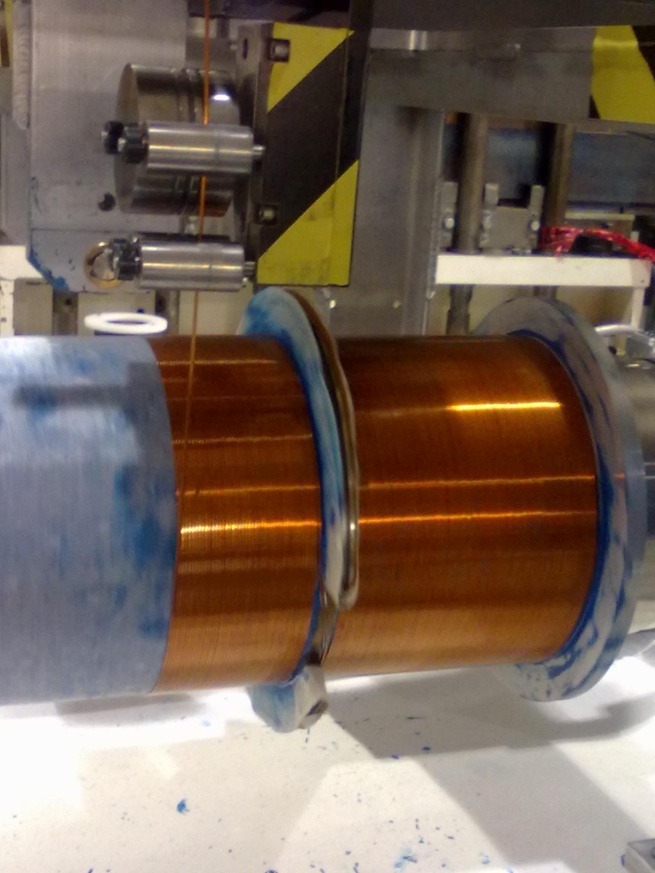 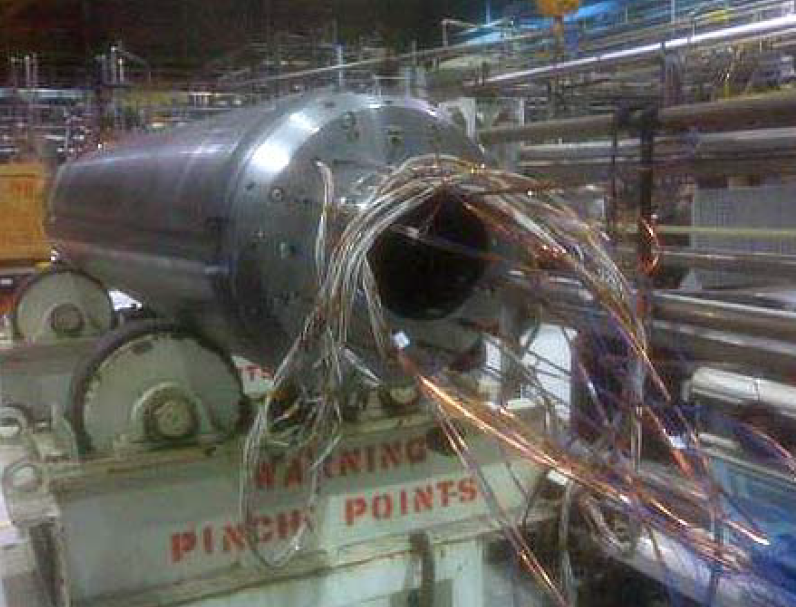 Two superconducting coils fabrication is under the way. 


  #1 reached full field (6T).


  #1nd completion in October, #2 in November.


  Blue elens will be available for 2013 proton run.
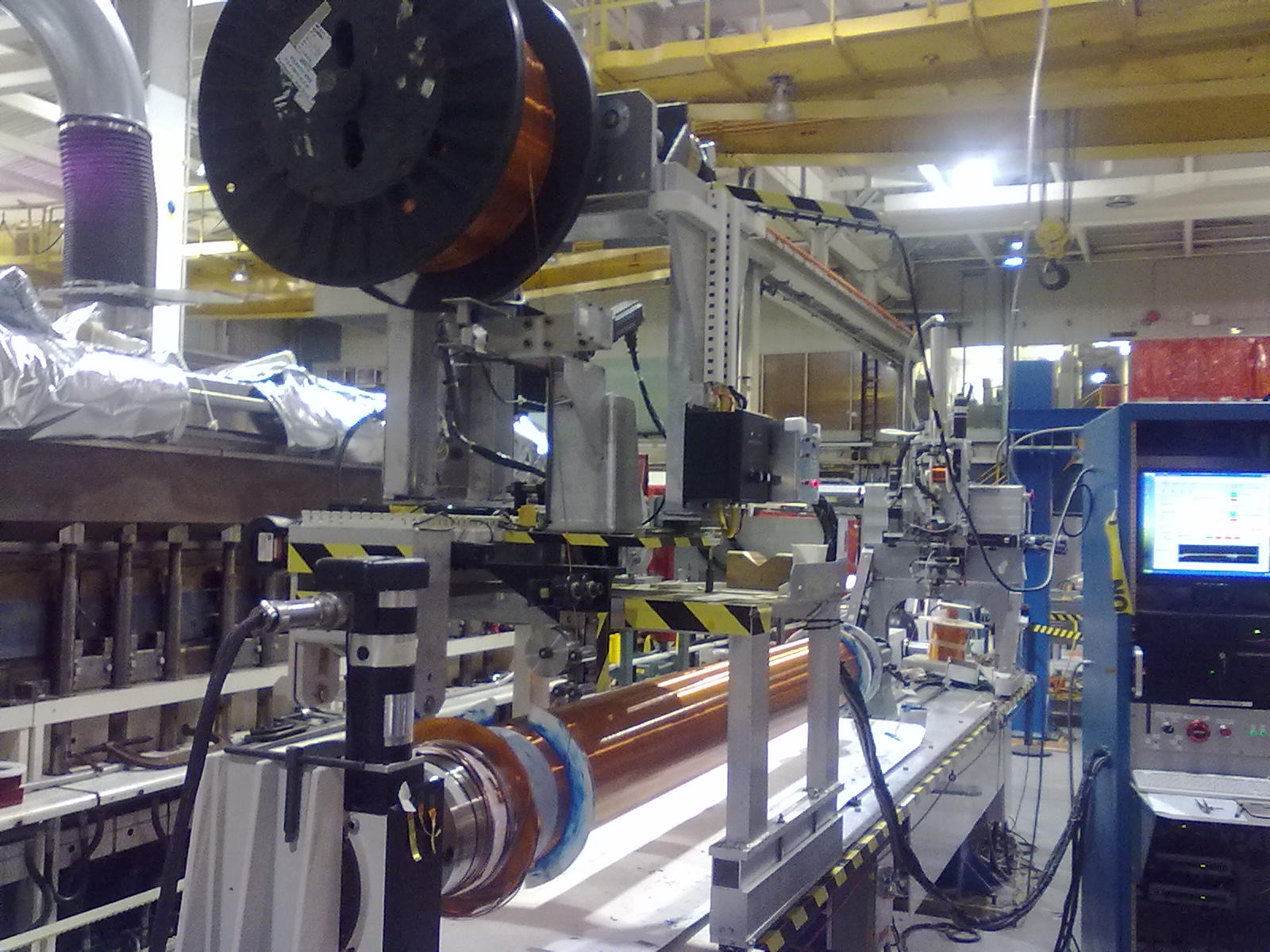 8
Courtesy of SMD
Xiaofeng Gu
Status: Electron Gun Current (Test Bench)
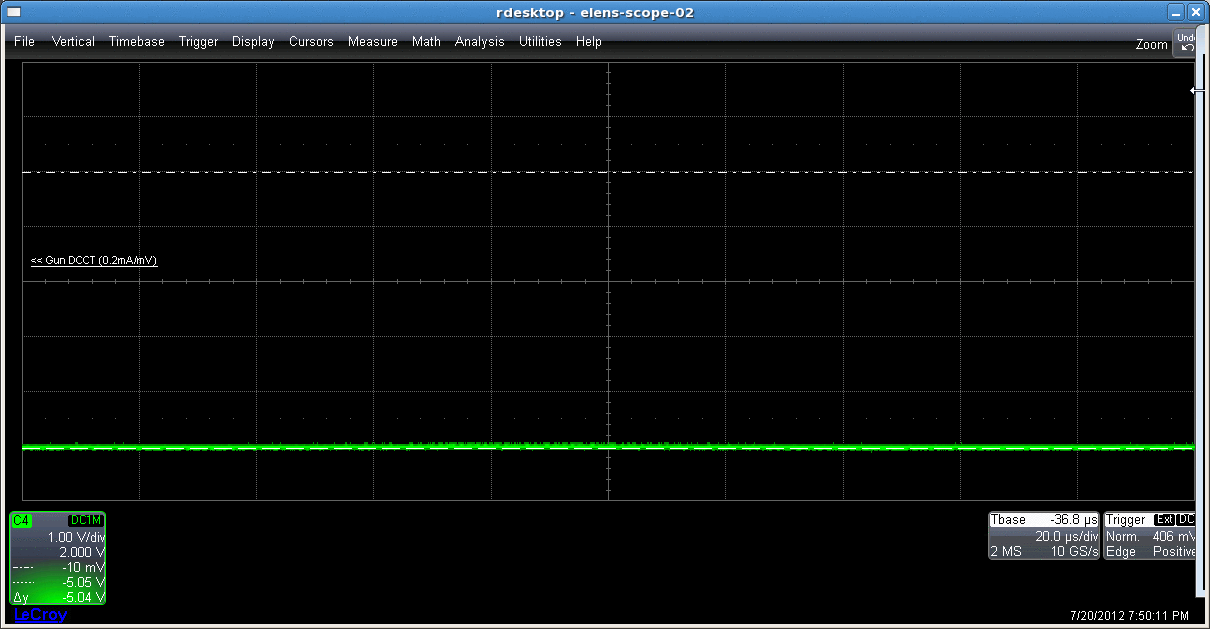 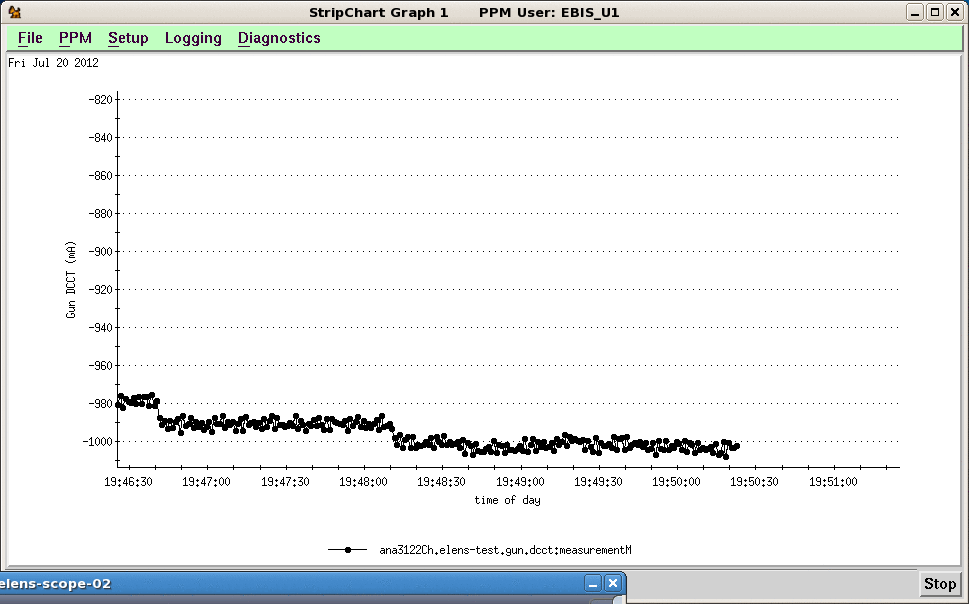 DC beam 1040 mA
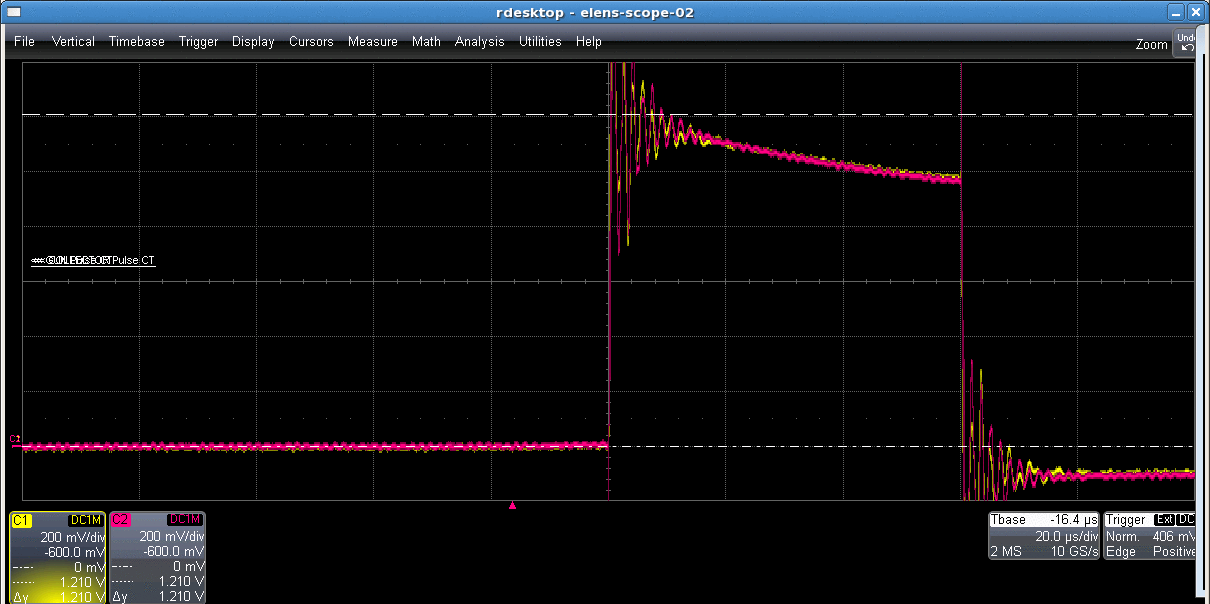 Pulsed beam 1210 mA
9
Xiaofeng Gu
Status: Electron Gun Current (Test Bench)
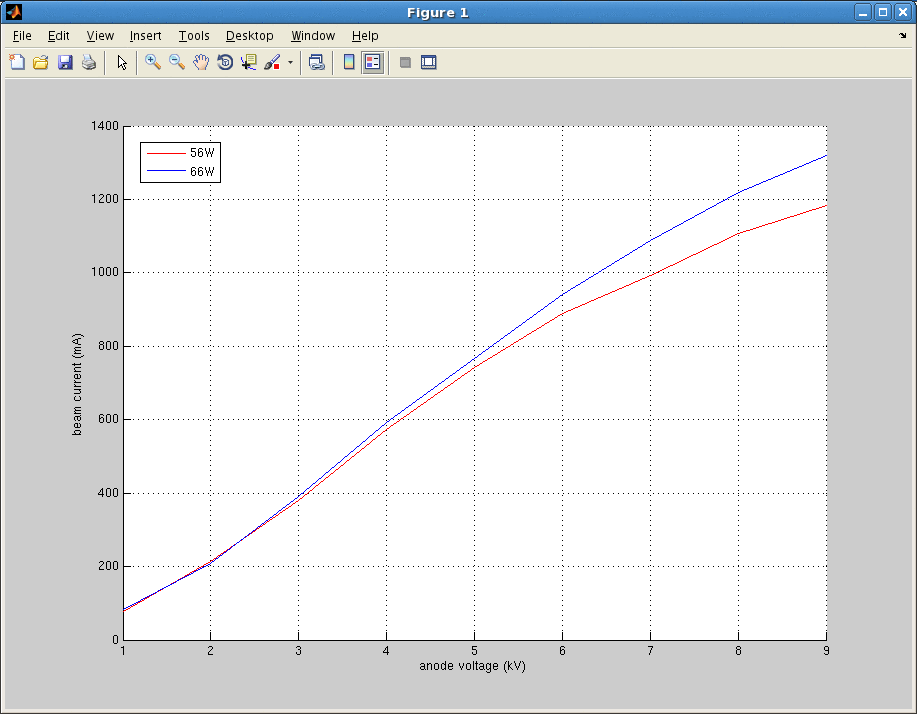 Pulse Mode
10
Xiaofeng Gu
Status: Electron Gun Profile YAG (Test Bench)
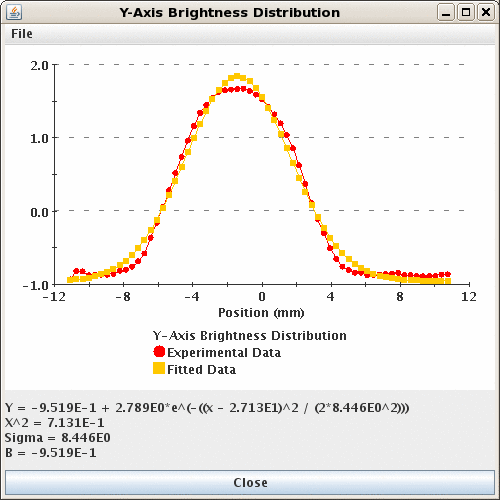 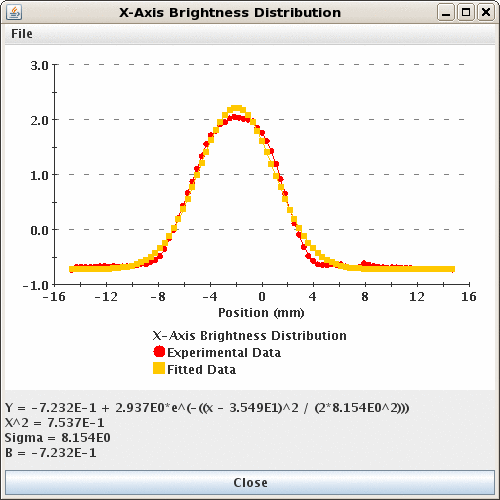 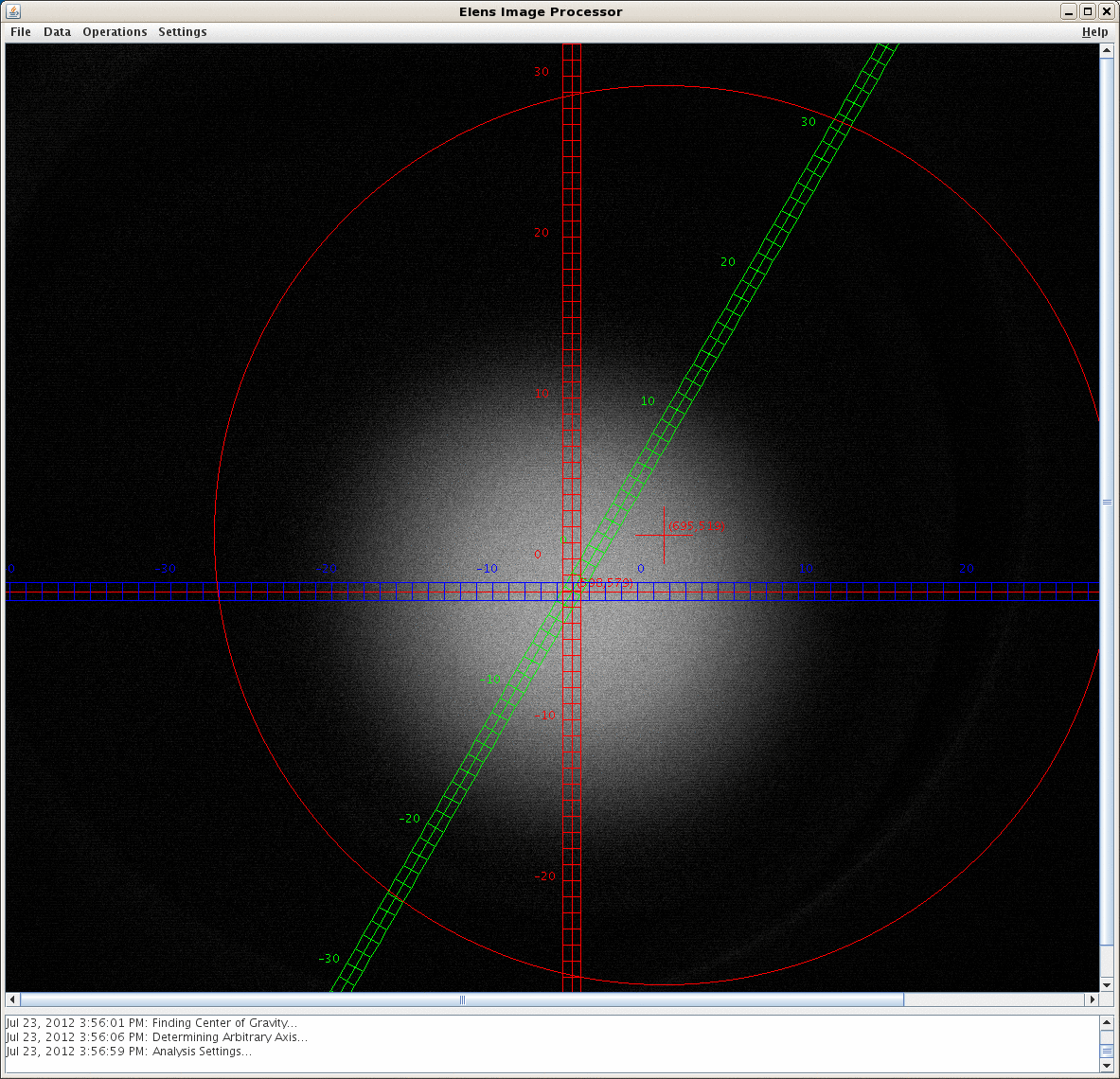 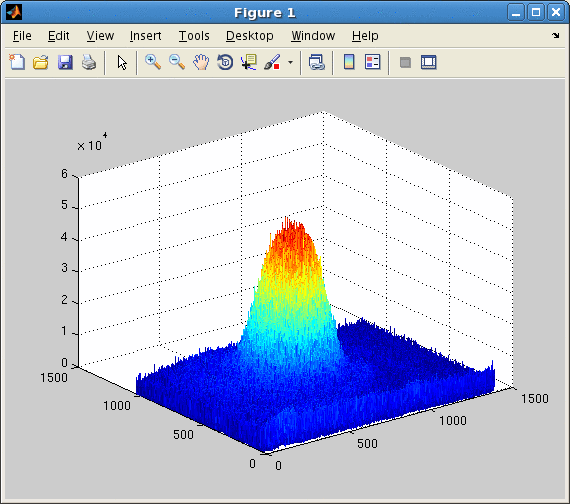 11
Xiaofeng Gu
Status: Electron Gun Profile YAG (Test Bench)
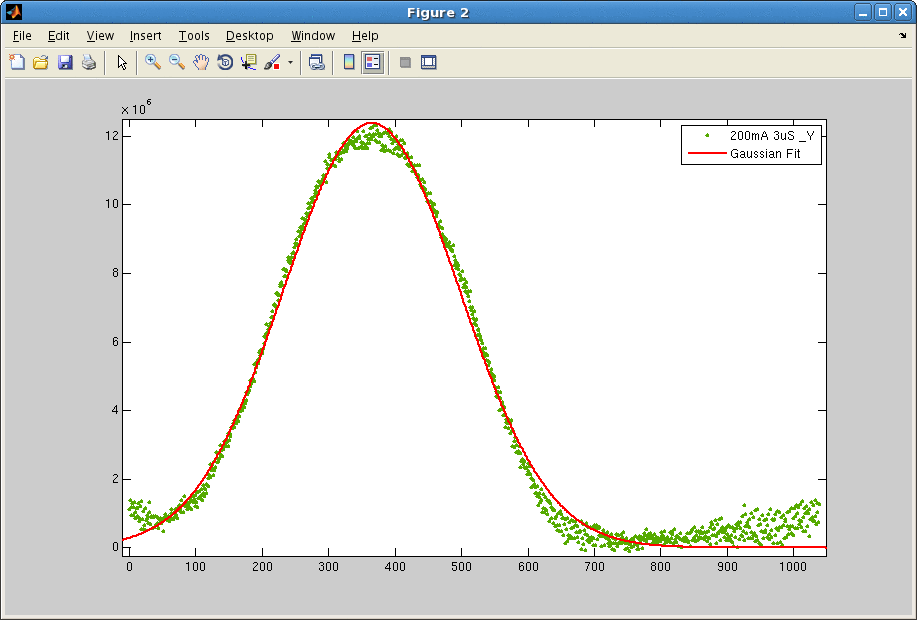 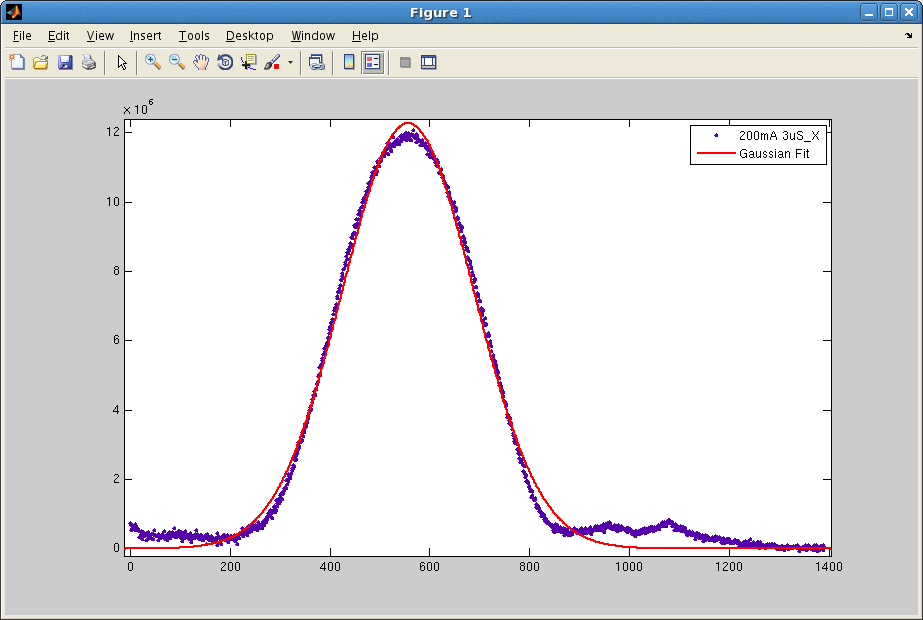 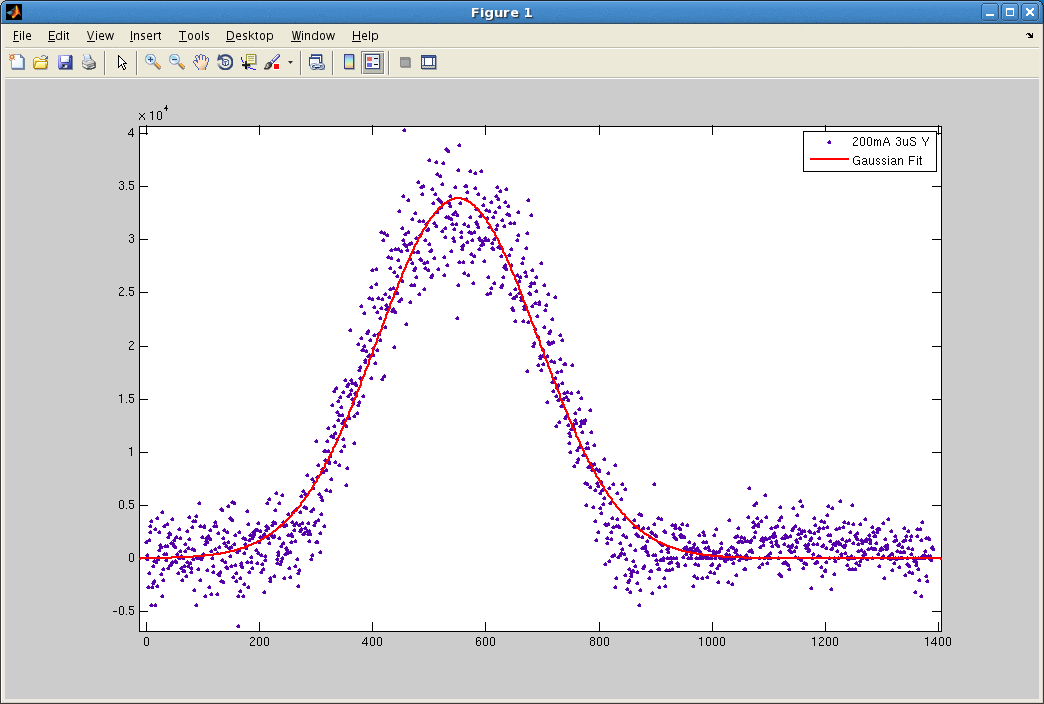 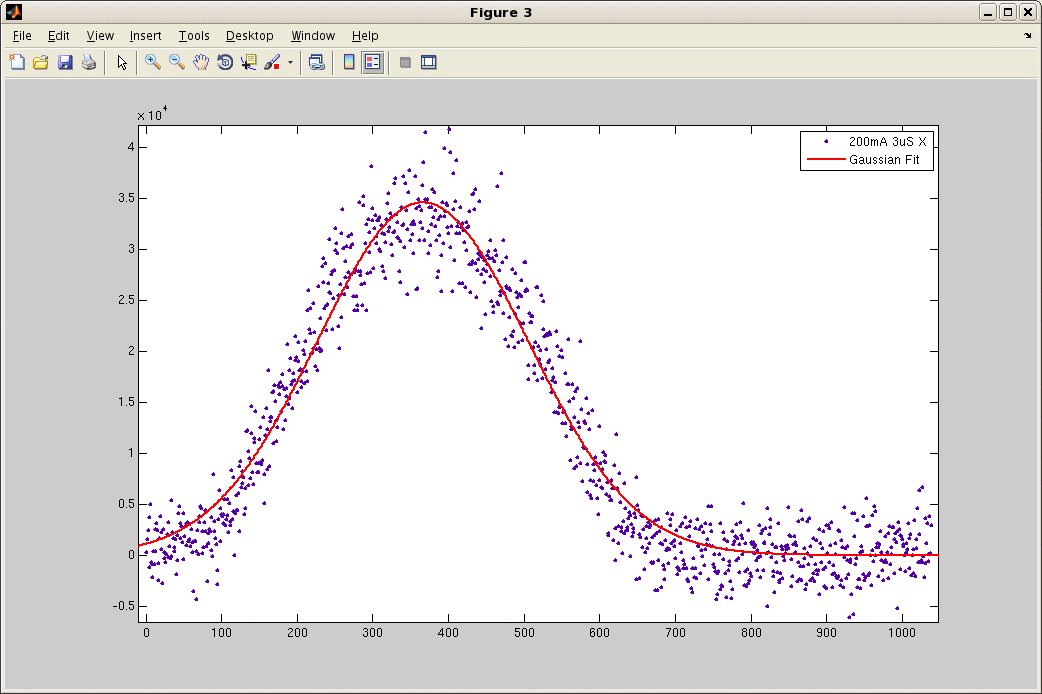 12
Xiaofeng Gu
Status: Electron Gun Profile Pin-Hole Scan (Test Bench)
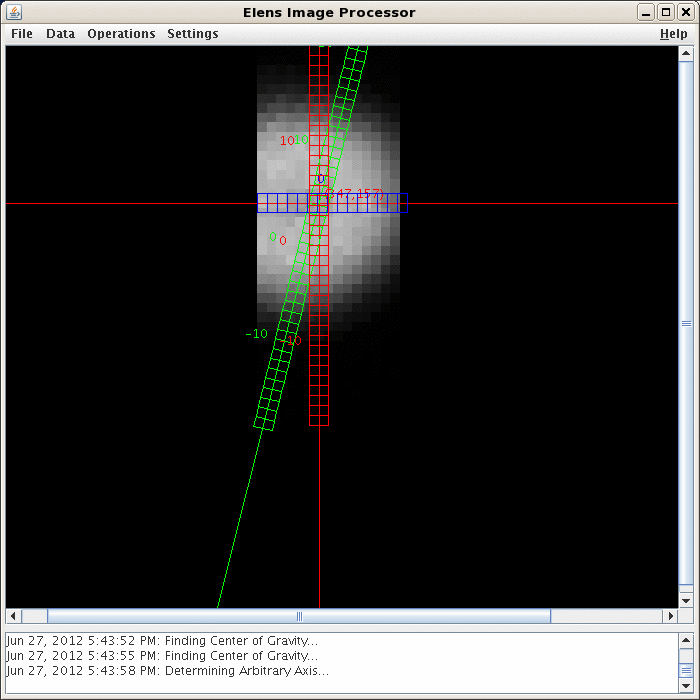 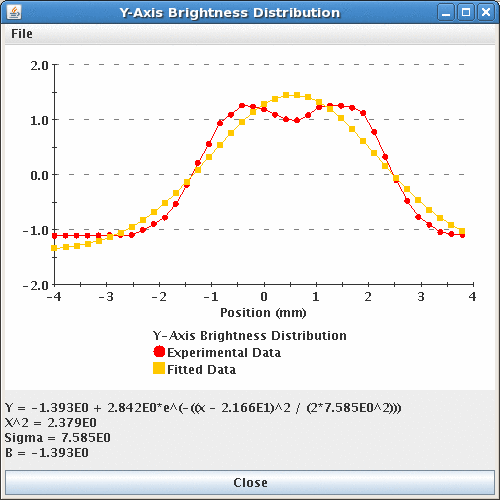 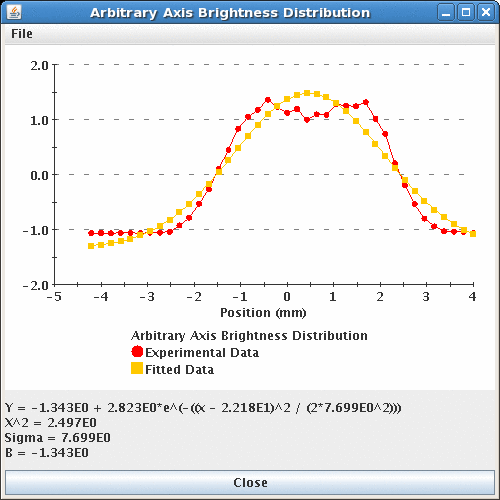 13
Xiaofeng Gu
Instrumentation
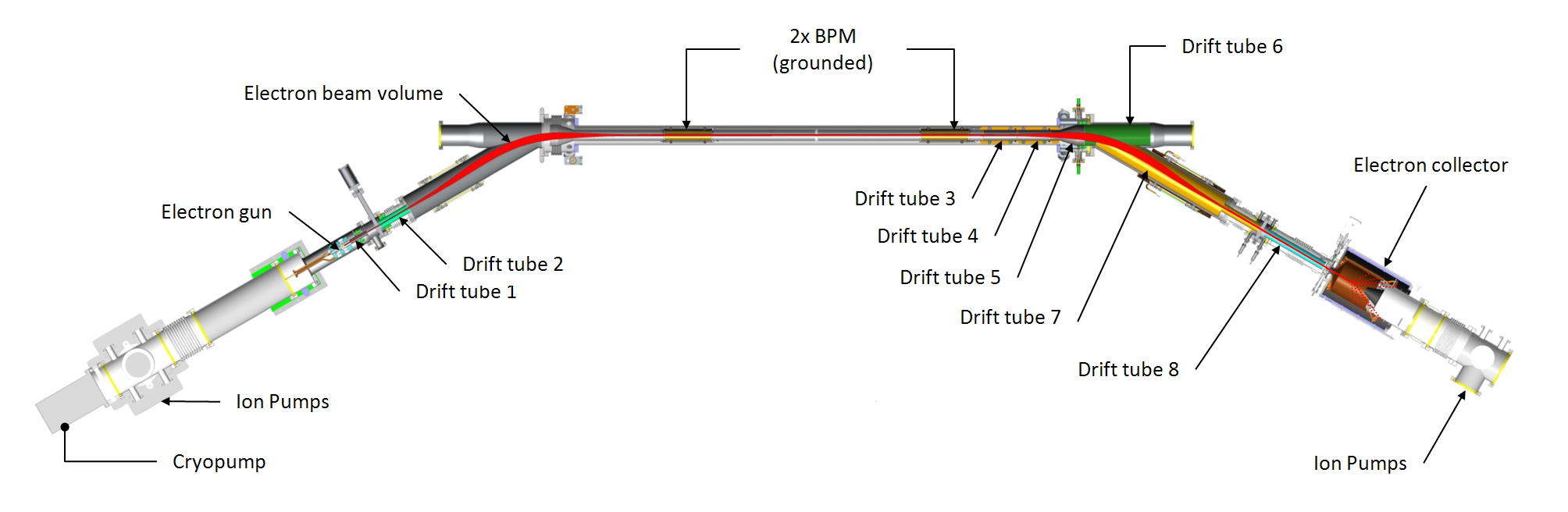 E-Beam Diagnostics Quantities

Beam Alignment    : BPM (2) (also for p-beam), Backscattered electron monitor(1)

E-beam Current    :  BCT (3), e-beam Loss (drift tubes)
   
E-beam Profile      :  YAG Screen (1), Pin-hole detector (1)

Ion Current            : Ion collector (1)  

Collector Temperature: RTD (8)
14
Xiaofeng Gu
Lattice Design
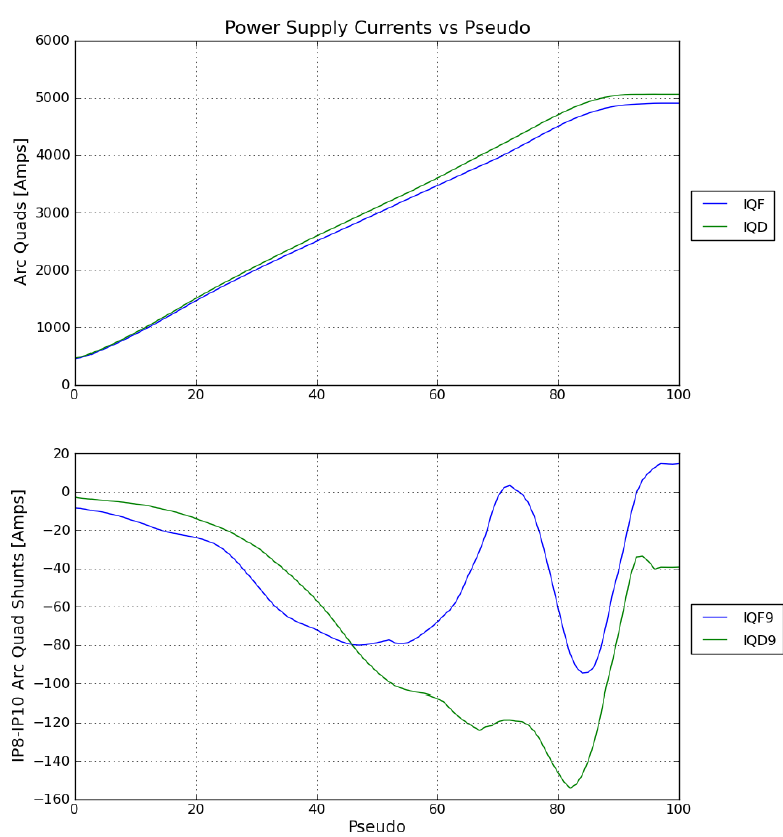 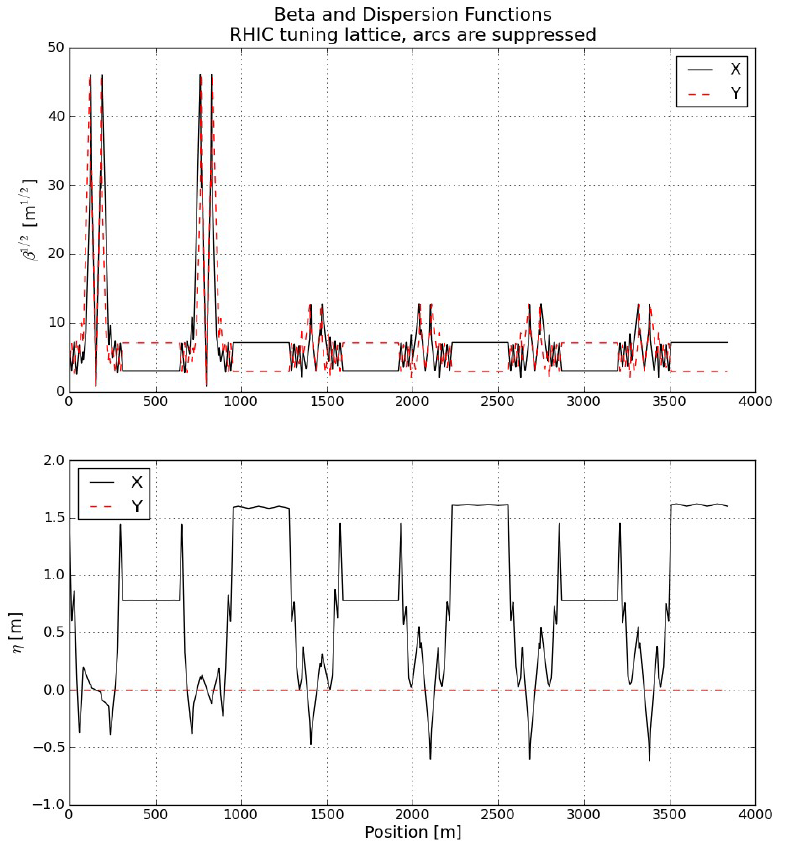 15
Courtesy of Steve
Xiaofeng Gu
Others
Now, we are also working on:

Control software and applications

78.8 k Hz modulator

Backscattered electron detector 

Tunnel installation

Superconducting solenoids
16
Xiaofeng Gu
B       Elens Commissioning and Its Effects on Operation
17
Xiaofeng Gu
Strategy
Elens Hardware Commissioning (Before Cooling Down)

Electron Beam Commissioning (Before Cooling Down)



Commissioning with Proton Beam 

Ramp development with all elens solenoids on (orbit control)

100 Hz and 78.8k Hz modulator test with pulse electron beam in abort gap

Transverse position pre-alignment with BPM (local orbit control)

Longitudinal alignment electron beam to the last proton bunch

Change to DC beam if single bunch proton beam life time is good.

Tune proton beam or electron beam according to the collision detector.
18
Xiaofeng Gu
Single Bunch Compensation
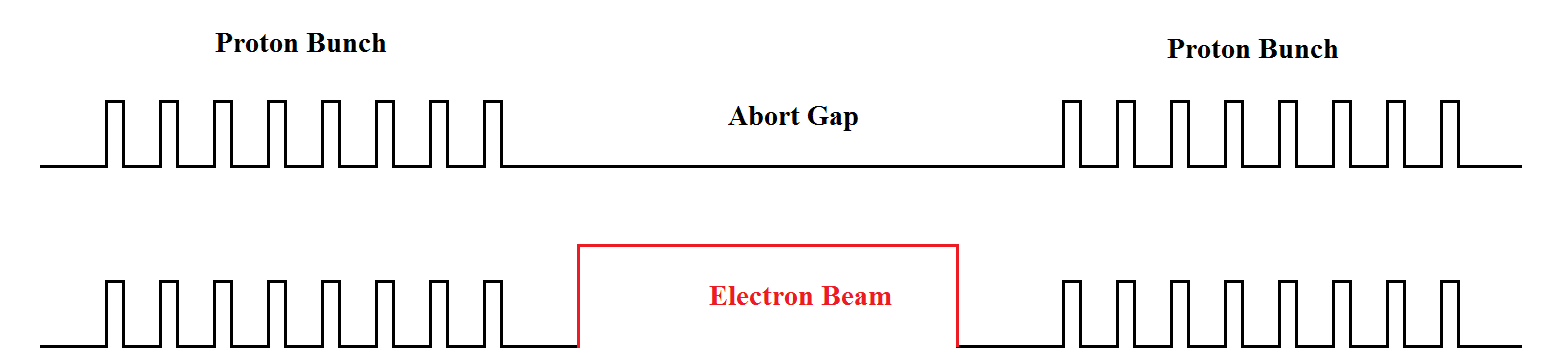 The abort gaps are aligned in IP4 and IP10.
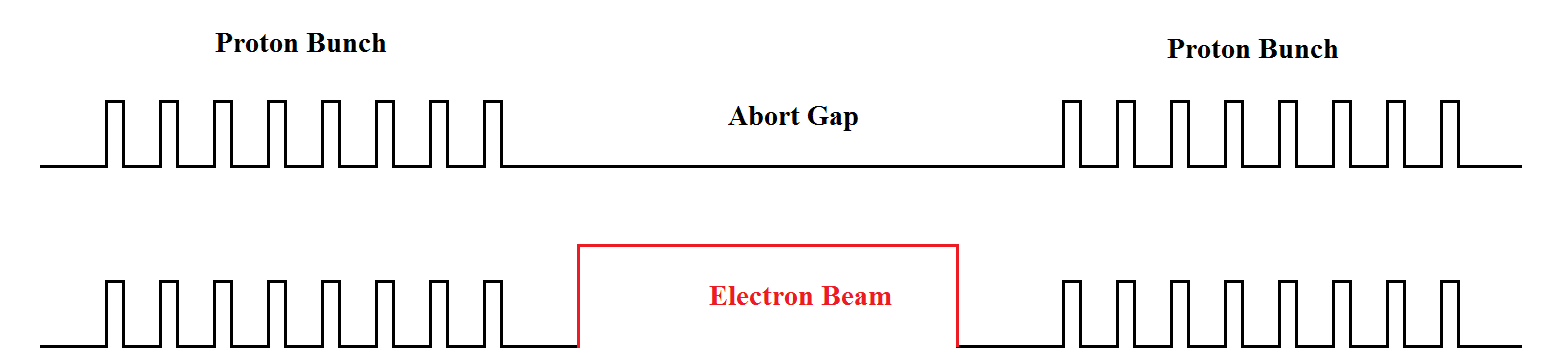 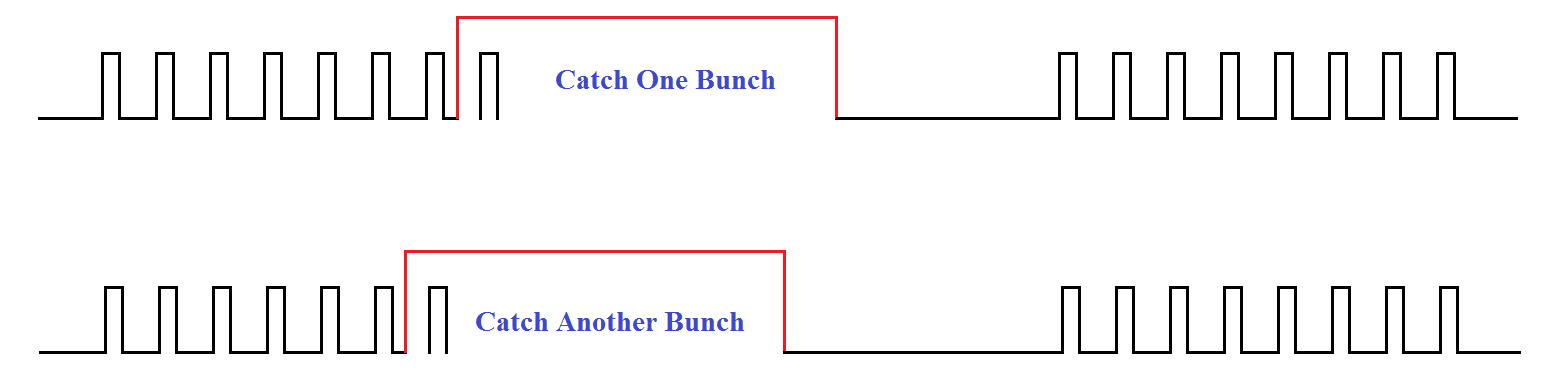 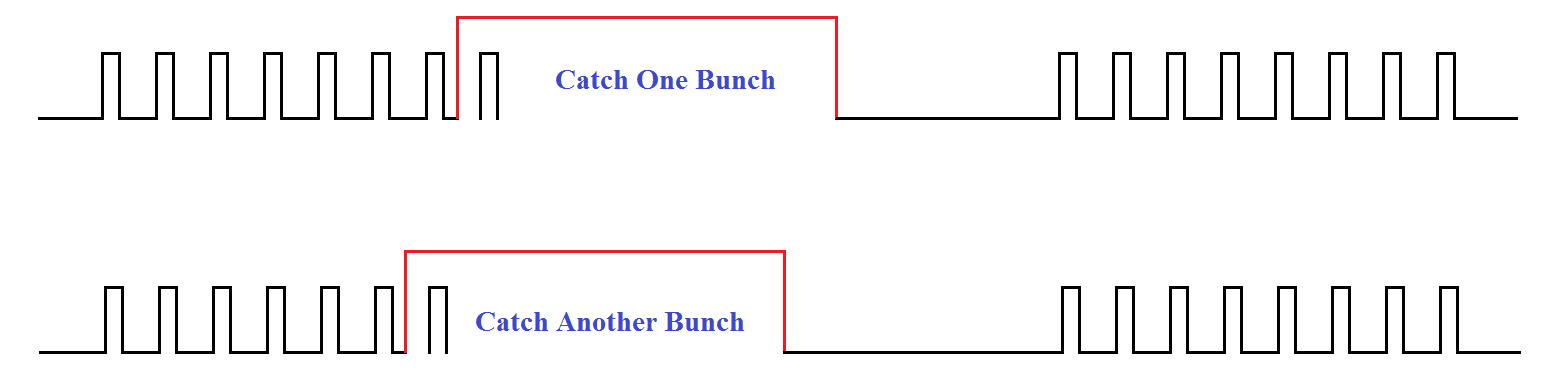 19
Xiaofeng Gu
Instrumentation in RHIC
RHIC Orbit:

Global Orbit Feedback, Local Orbit Control (Chuyu, Al)  
 	

Beam Loss & Intensity Monitors (Bunch-by-Bunch)

pin diode BLM’s, WCM (bunched), fill pattern


Tune (Bunch-by-Bunch)

Schottky Cavity, BBQ?  ARTUS? 


Emittance (Bunch-by-Bunch )
	
CNI polarimeter


Longitudinal Profile (Bunch-by-Bunch)

WCM (bunched beam)
20
Xiaofeng Gu
Transverse Magnetic Field on Proton Beam
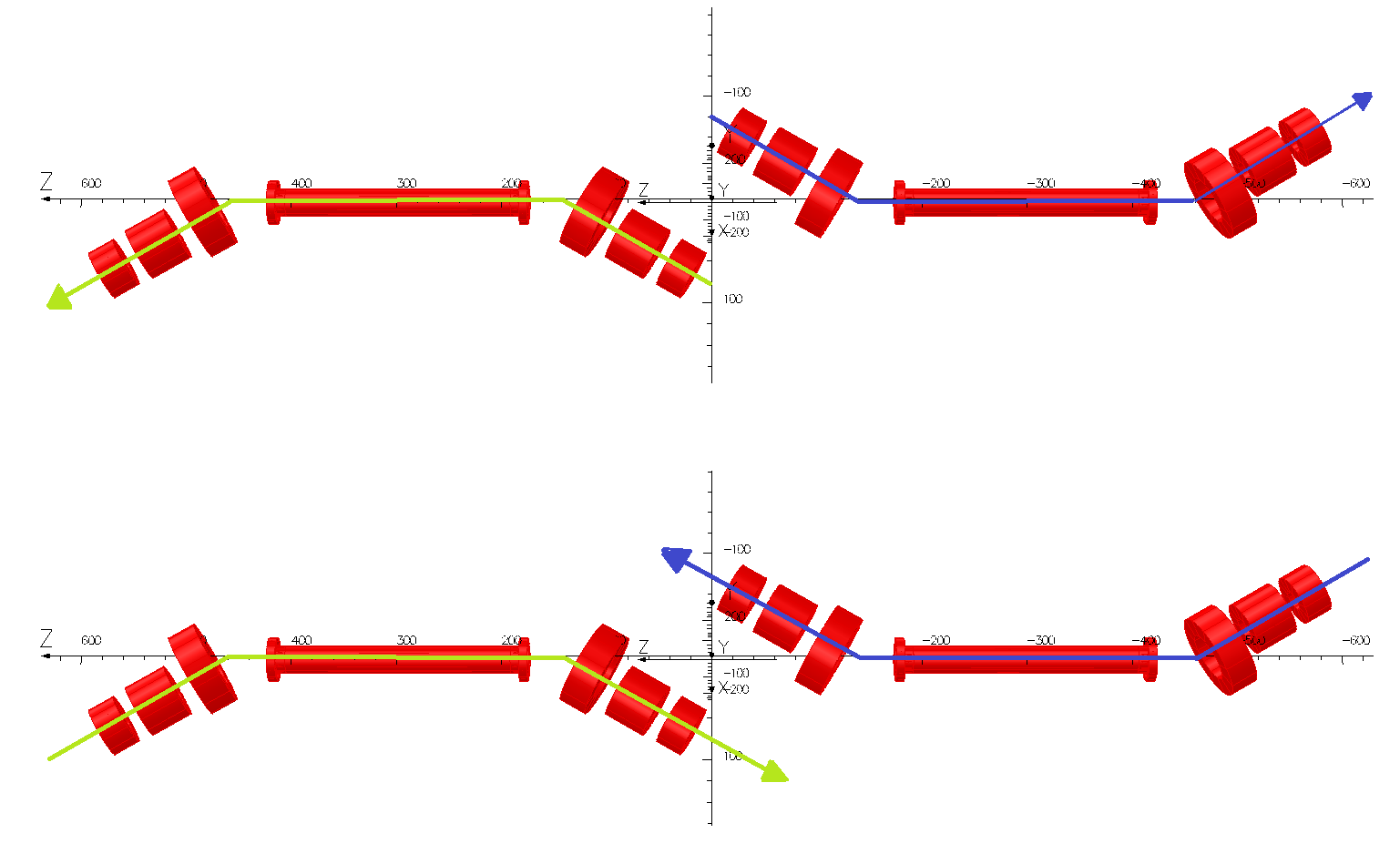 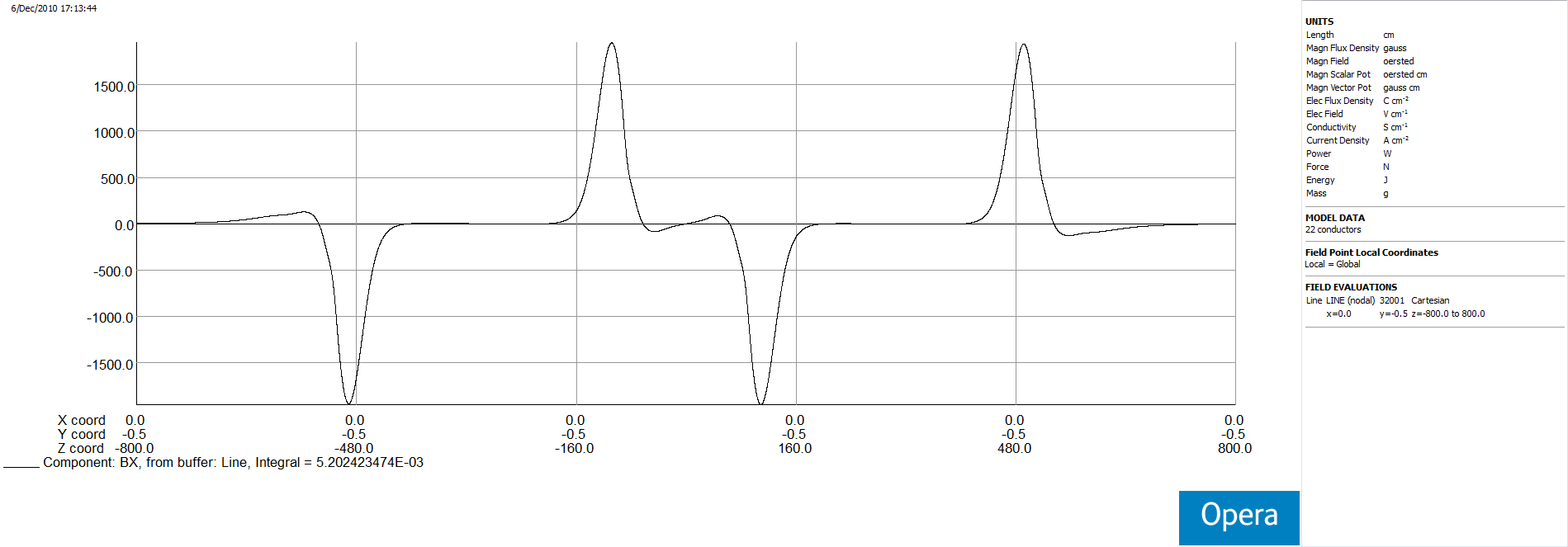 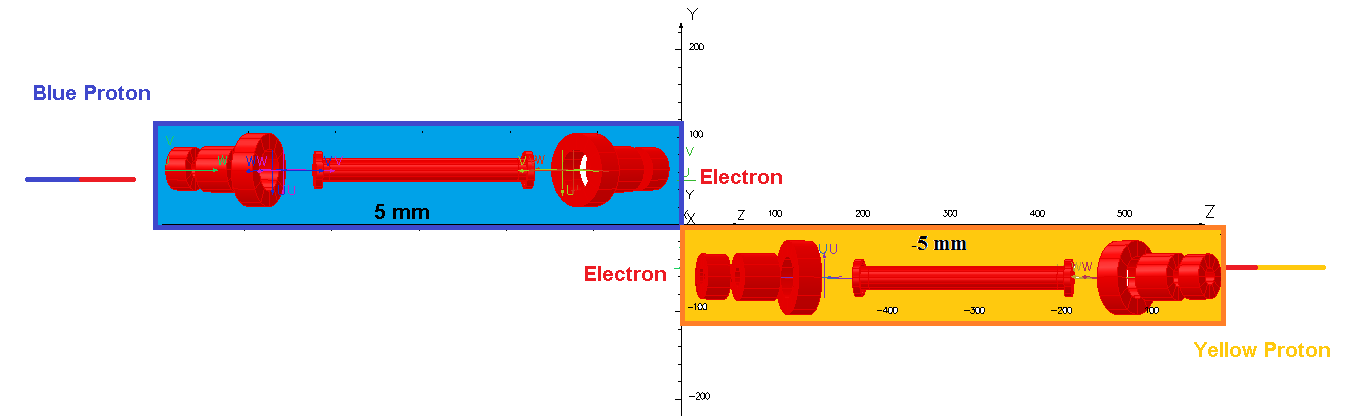 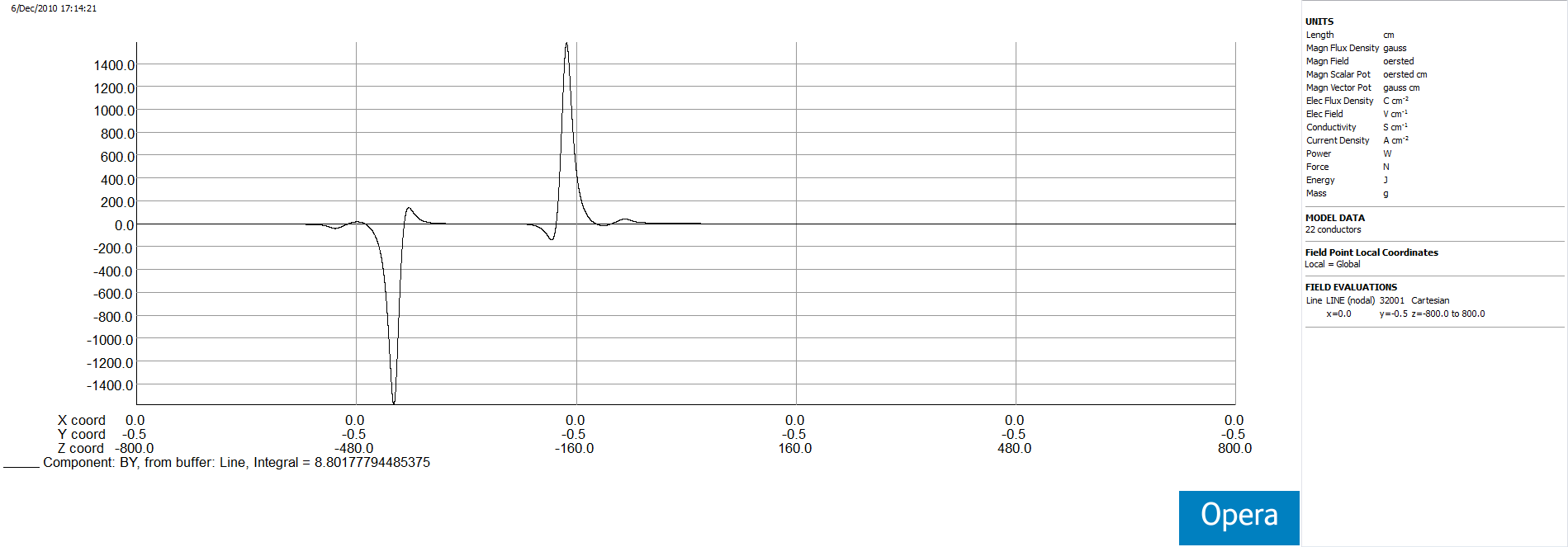 21
Xiaofeng Gu
Trajectories with Opera Simulation
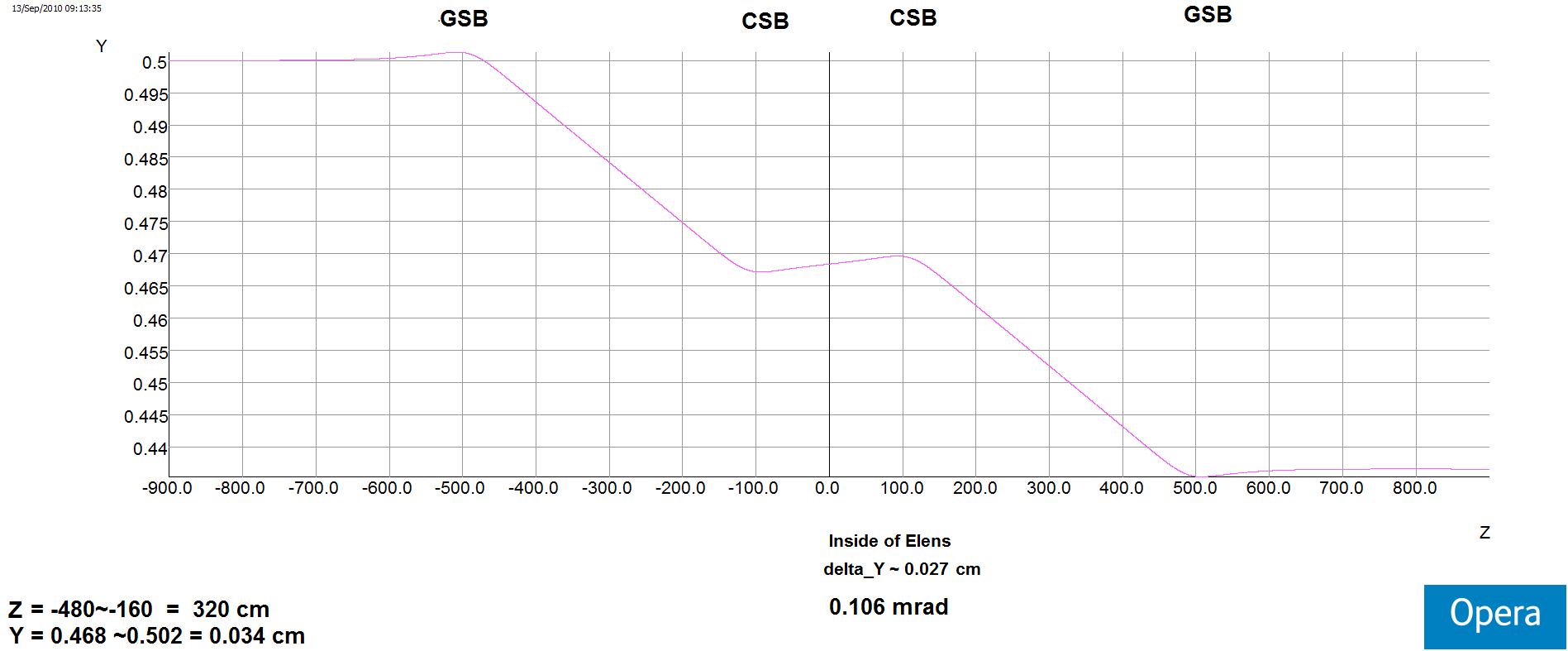 0.1 mrad
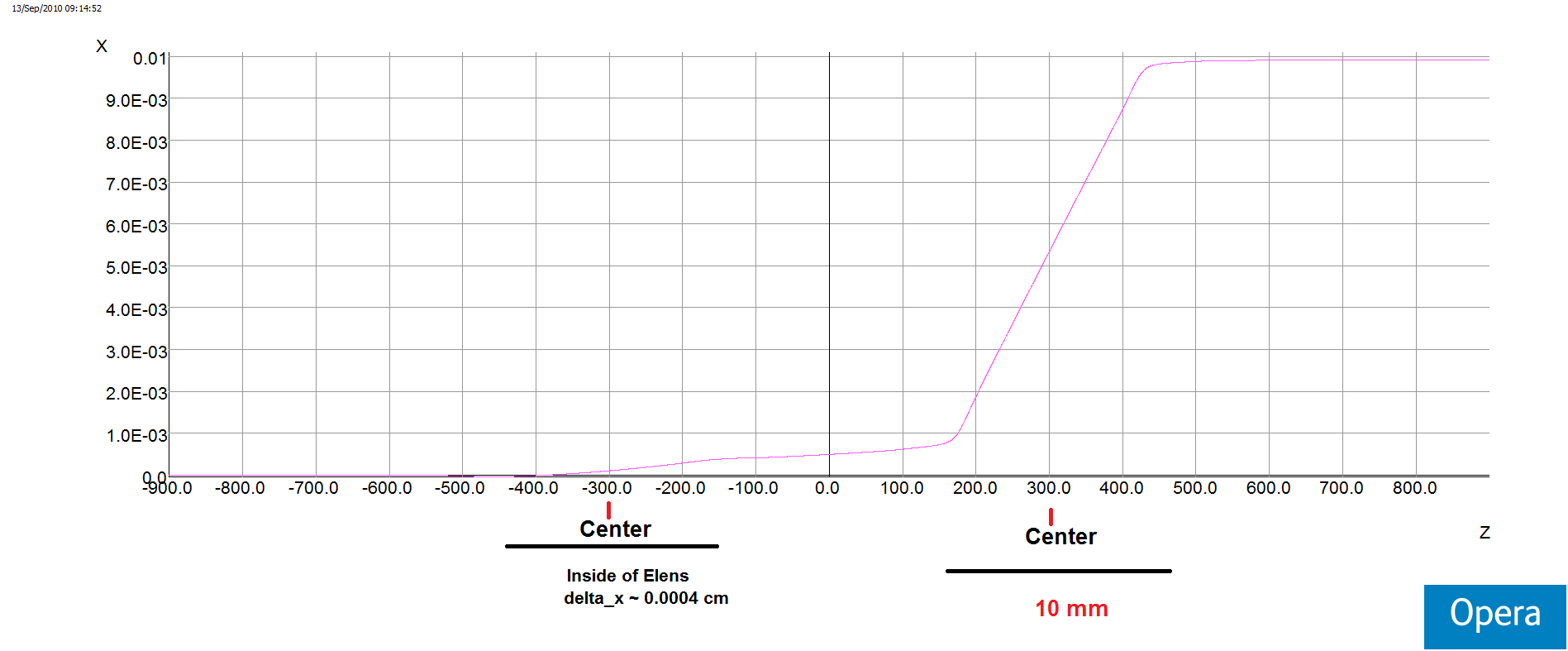 250 GeV proton
22
Xiaofeng Gu
The Effects of Elens
The proton beam’s closed orbit. 


   The horizontal and vertical tune (quadrupole field components from elens). 


   One elens, coupling. 


   Abort gaps, luminosity. 


   Others
23
Xiaofeng Gu
Thanks  !
24
Xiaofeng Gu